Northeast CorridorAtlantic Coast Routes(NEC ACR)July 16, 2020 J-Route Deletions and Amendments
Meeting Purpose and Overview
Purpose
To Provide Details on the NEC ACR J-Route Deletions and Amendments on 7/16/2020
Overview
18 J-Routes to be cancelled or amended effective 7/16/2020
10 J-Routes to be amended (shortened)
8 J-Routes to be entirely cancelled
Preferred IFR Routes, Coded Departure Routes, and Playbooks will be updated on 7/16/2020 to reflect these cancellations/amendments
Advance copy of routes to be provided mid-June
J75 and J575 NOTAM’d NA (Not Authorized) will auto-cancel on 7/16/2020, concurrent with deletions
2
7/16/2020NEXT STEP - Delete/Amend 18 J-Routes
Amend 10 J-Routes
J14, J20, J41, J43, J45, J52, J73, J85, J89, J91
Delete 8 J-Routes
J40, J51, J53, J75, 
J81, J97, J210, J575
5 ARTCCs
ZJX
ZTL
ZDC
ZNY
ZBW
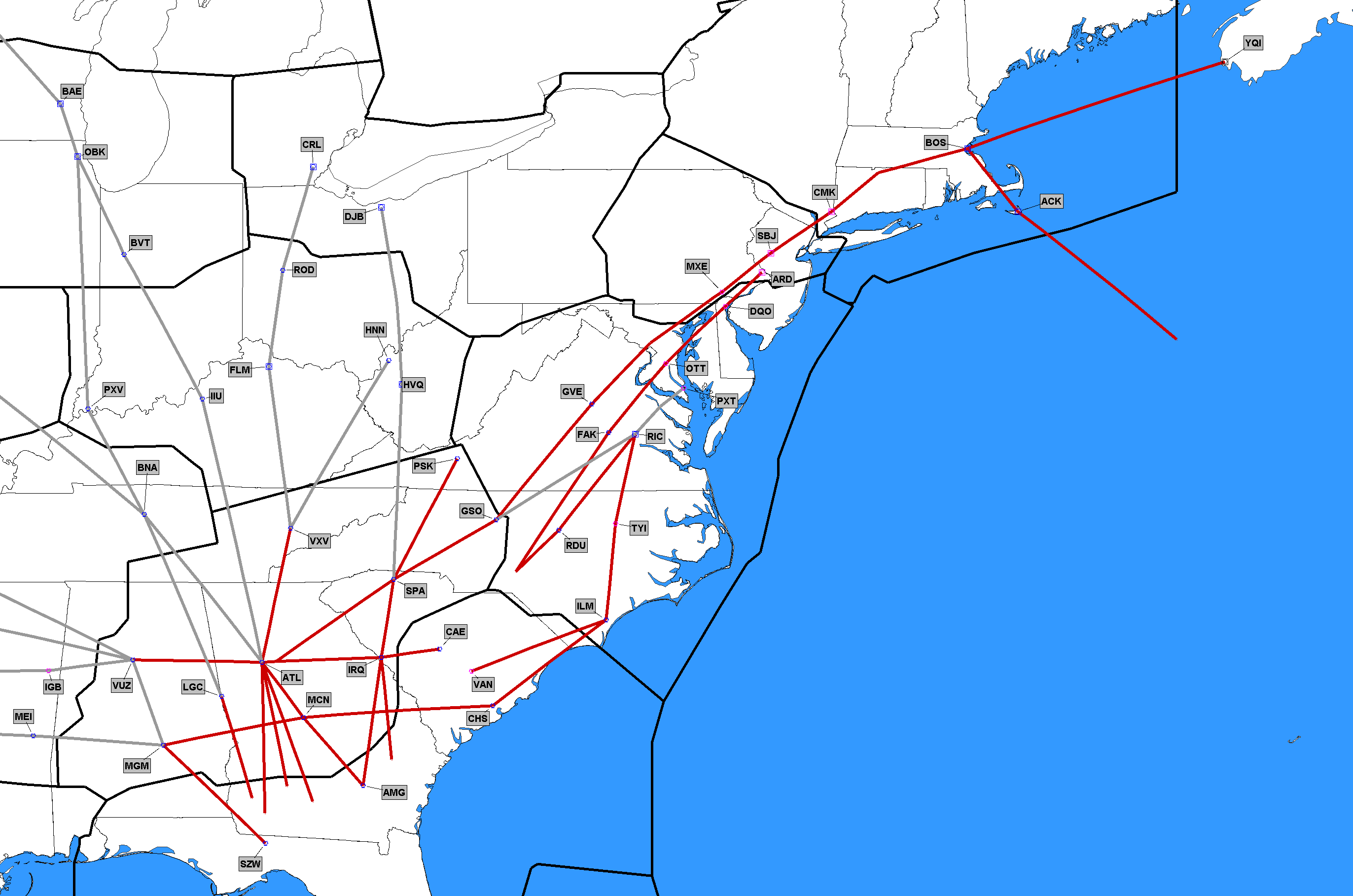 Red Routes/Segments Being Deleted
3
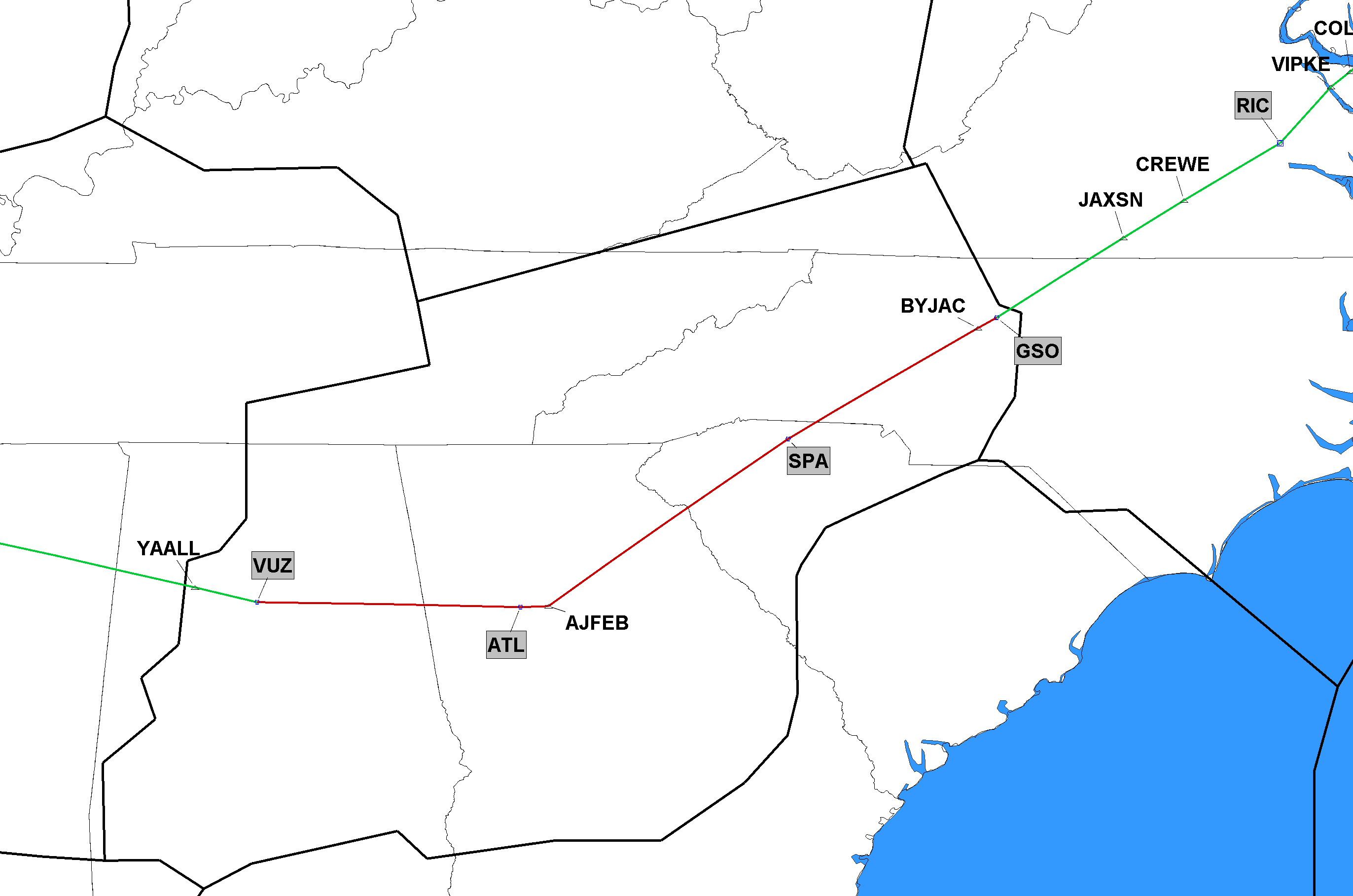 7/16/2020J14 Cancel SegmentJ14 Vulcan (VUZ), AL to Greensboro (GSO), NC
SAMPLE DETAILED SLIDE
ADDITIONAL SLIDES AT THE END OF THIS PRESENTATION
ZTL
Red Segment Being Deleted
4
Click to Return to Index
What You Can Do
Transition to updated Preferred IFR Routes on 7/16/2020
Use published preferred IFR (“green book”) routes to the extent possible
Share this briefing with others
Share inside your organization, with subsidiaries & Express carriers
Provide feedback and suggestions
Help identify issues/mitigations
Utilize the Virtual Go-Team on Thursday 7/16/2020
Open conference bridge staffed by subject matter experts available to address any ATC or operator issues
Open conference bridge (0600-1600 EDT)
888-924-3230 (direct 609-916-1975);  Passcode: 817568
5
What We Are Doing, Why, When
NEC ACR is one of the biggest changes to the National Airspace System (NAS) in decades
What:  39 new/amended Q Routes and Y Routes will replace the north-south high-altitude route structure along the east coast of the United States
Why:  Transition to a PBN-Centric NAS thus decreasing reliance on ground-based NAVAIDs
When:  Changes being implemented on 10 separate chart dates over a 15-month timeframe 10/10/2019-12/31/2020
Main implementation to occur 11/5/2020
6
Implementation Milestones
10/10/2019 Publish/Implement 1 New Y-Route and 8 Waypoints 
11/7/2019 Implement ZDC Low Altitude Sector Changes
12/5/2019 NOTAM NA 33 J-Routes/Q-Routes (FL Metroplex) for 56 days
1/30/2020 Delete/Amend 33 J-Routes/Q-Route (FL Metroplex), Cancel N/A NOTAM
1/30/2020 Delete 5 CHS STARs
3/26/2020 Delete/Amend 6 SIDs (BWI/IAD/DCA/HEF/ADW)
5/21/2020 Amend 2 Q-Routes: Q75, Q475
5/21/2020 Amend 1 SID (DOV)
7/16/2020 Delete/Amend 18 J-Routes
9/10/2020 Publish/Amend 32 Q-Routes, 4 Y-Routes, NOTAM N/A for 56 days
9/10/2020 Amend 1 SID (ATL)
10/8/2020 Implement ZDC Ultra High Sector 30 and 3 minor airspace changes 
11/5/2020 Implement 32 Q-Routes, 4 Y-Routes, Cancel N/A NOTAM
11/5/2020 Publish/Delete/Amend 14 STARs (PHL/EWR/TEB/LGA/DOV/WRI)
11/5/2020 Publish/Delete/Amend 29 SIDs/STARs/SIAPs (CHS/JZI/RDU)
11/5/2020 Delete/Amend 31 J-Routes, 1 Q-Route, Cancel N/A NOTAM
12/31/2020 Delete 2 STARs (LGA/EWR)
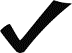 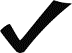 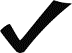 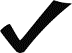 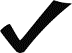 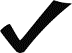 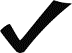 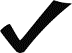 7
FAA Points of Contact
Paul Withers, FAA Management Co-Lead
paul.m.withers@faa.gov
904-710-5939

Joey Tinsley, NATCA Co-Lead
joseph.b.tinsley@faa.gov
770-363-1718

More information to be provided in future briefings
8
Detailed Slides
9
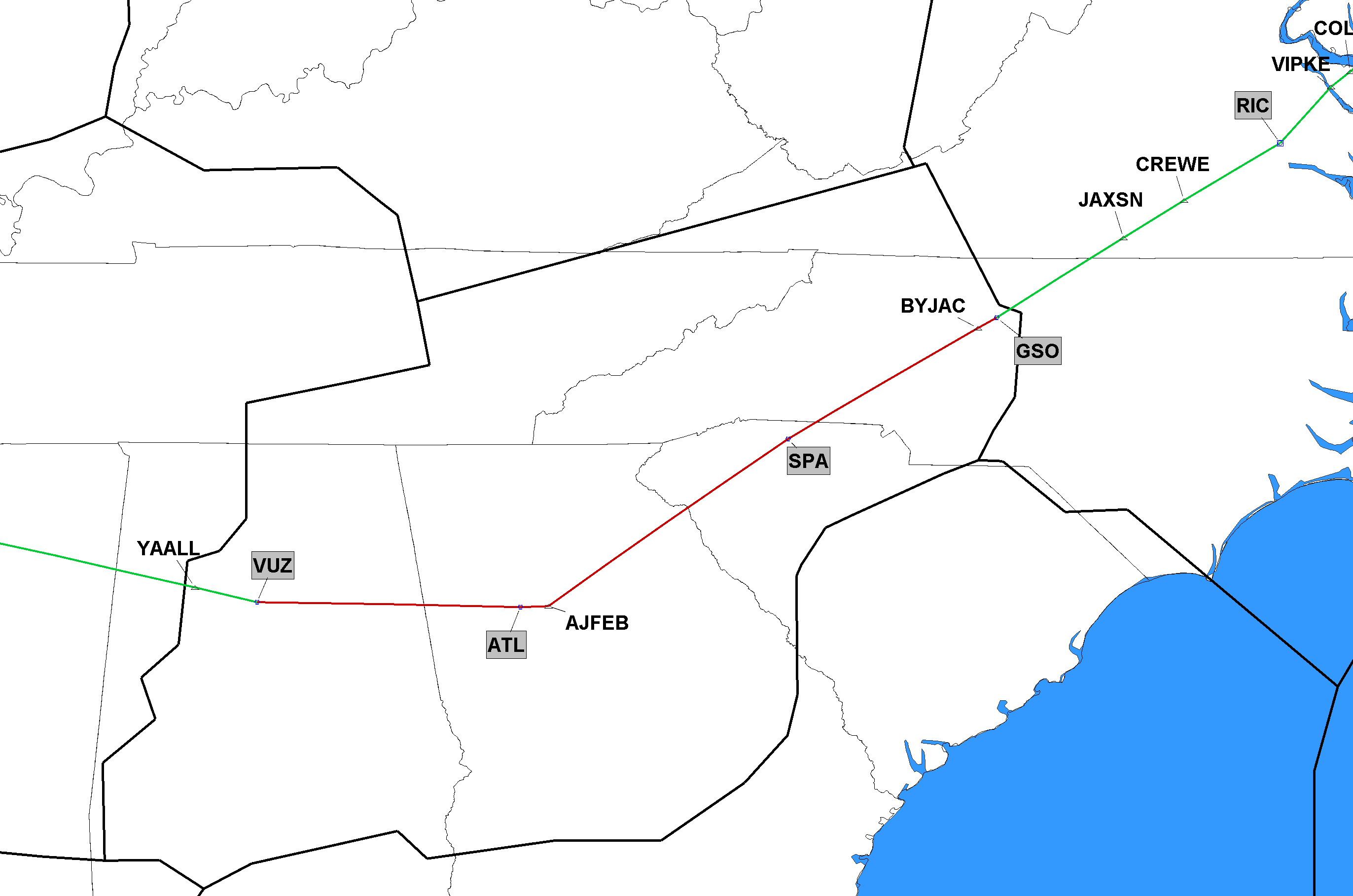 7/16/2020J14 Cancel SegmentJ14 Vulcan (VUZ), AL to Greensboro (GSO), NC
ZTL
Red Segment Being Deleted
10
Click to Return to Index
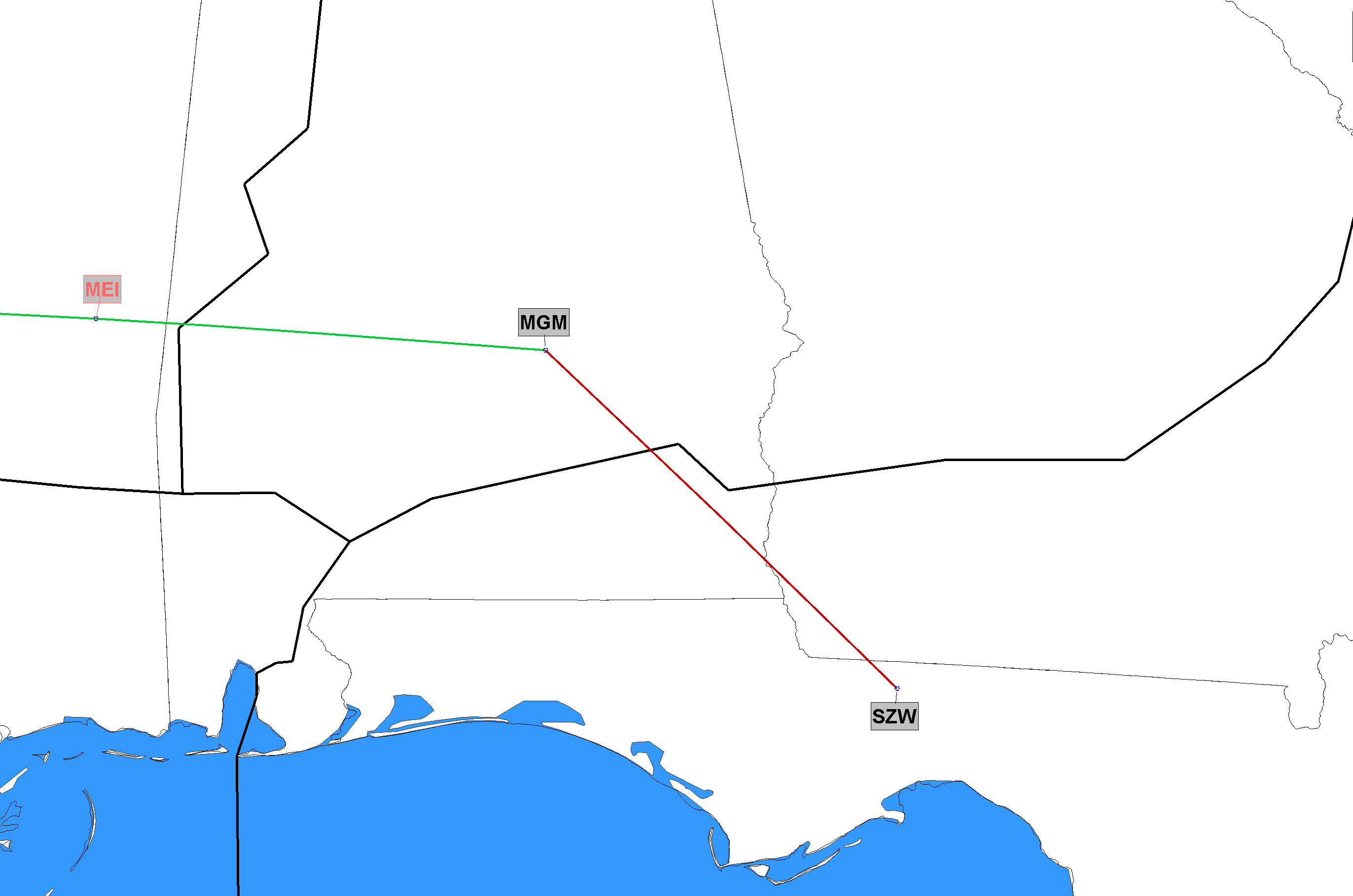 7/16/2020J20 Cancel SegmentJ20 Montgomery (MGM), AL to Seminole (SZW), FL
ZTL
ZJX
Red Segment Being Deleted
11
Click to Return to Index
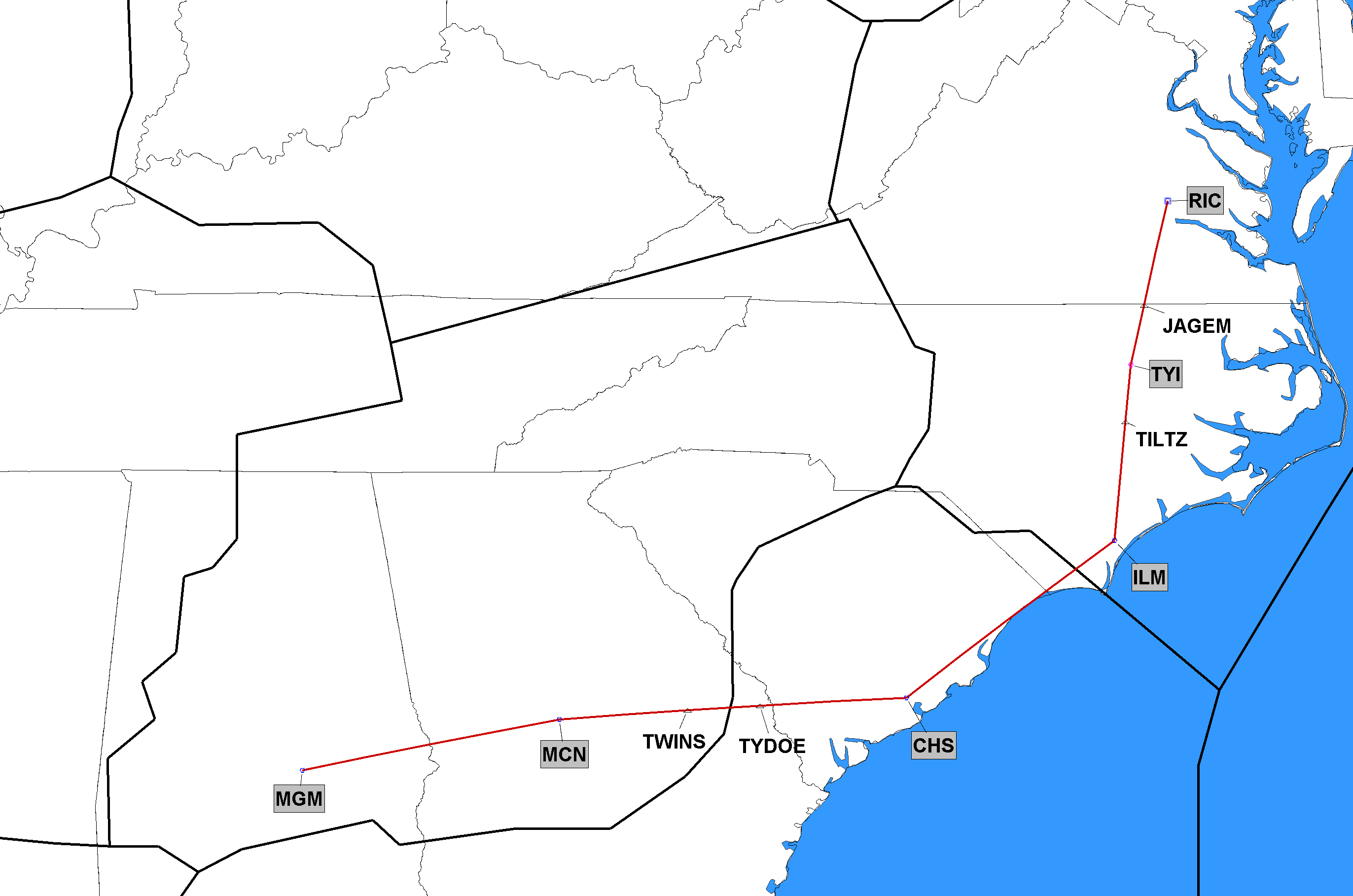 7/16/2020J40 Completely DeletedJ40 Montgomery (MGM), AL to Richmond (RIC), VA
ZDC
ZTL
ZJX
J-Route Deleted in its Entirety
12
Click to Return to Index
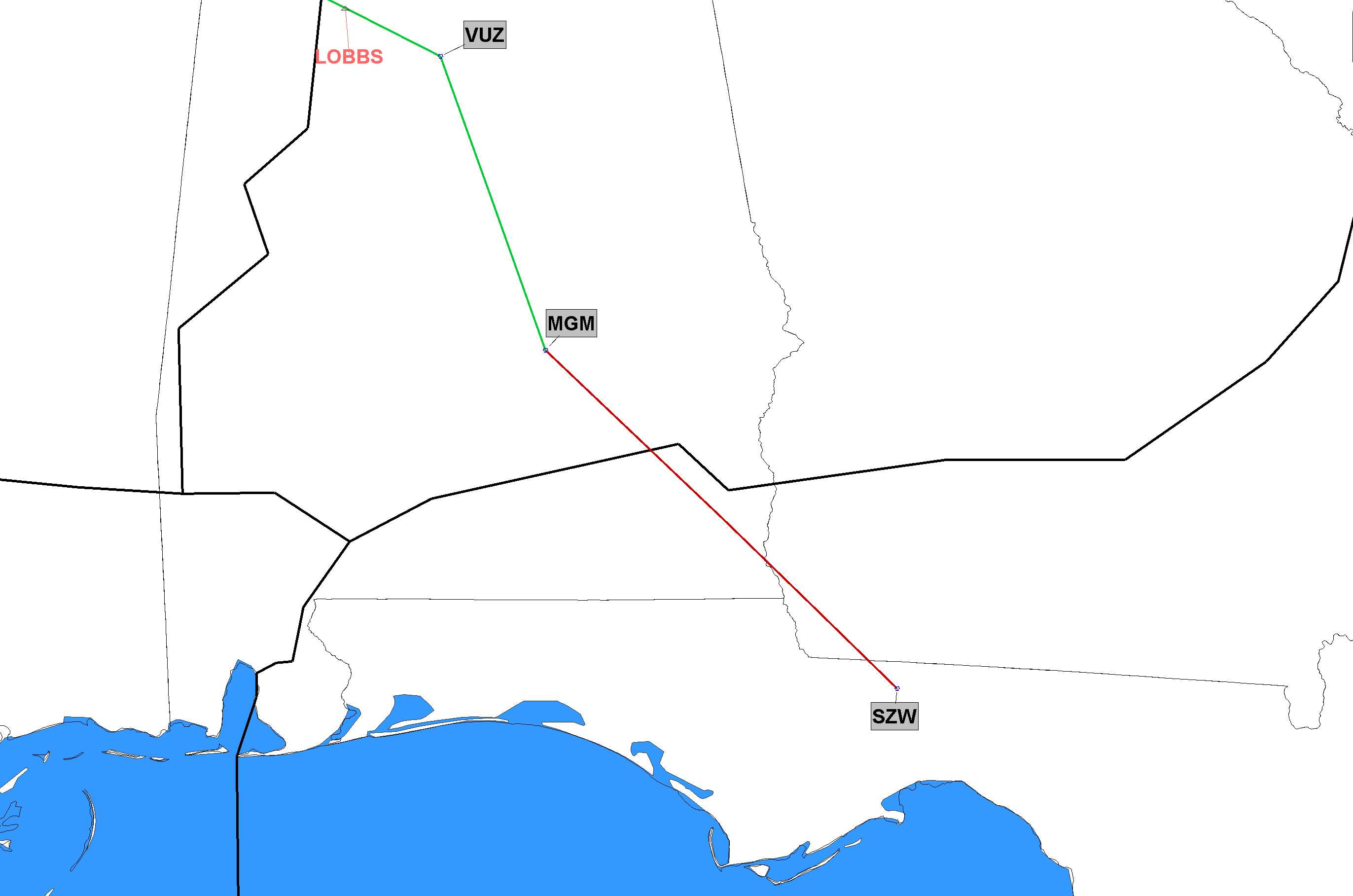 7/16/2020J41 Cancel SegmentJ41 Montgomery (MGM), AL to Seminole (SZW), FL
ZTL
ZJX
Red Segment Being Deleted
13
Click to Return to Index
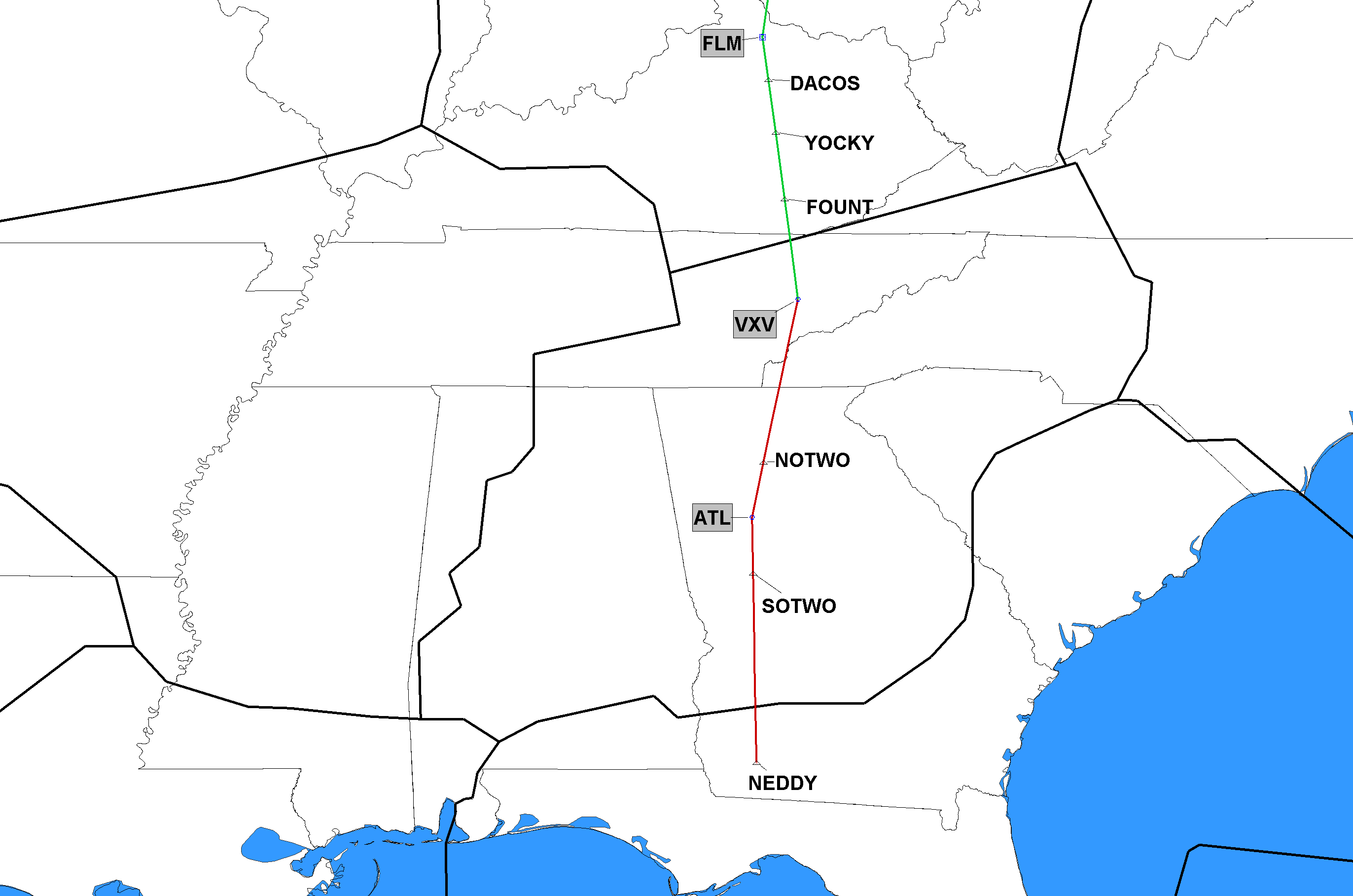 7/16/2020J43 Cancel SegmentJ43 NEDDY, FL to Volunteer (VXV), TN
ZTL
ZJX
Red Segment Being Deleted
14
Click to Return to Index
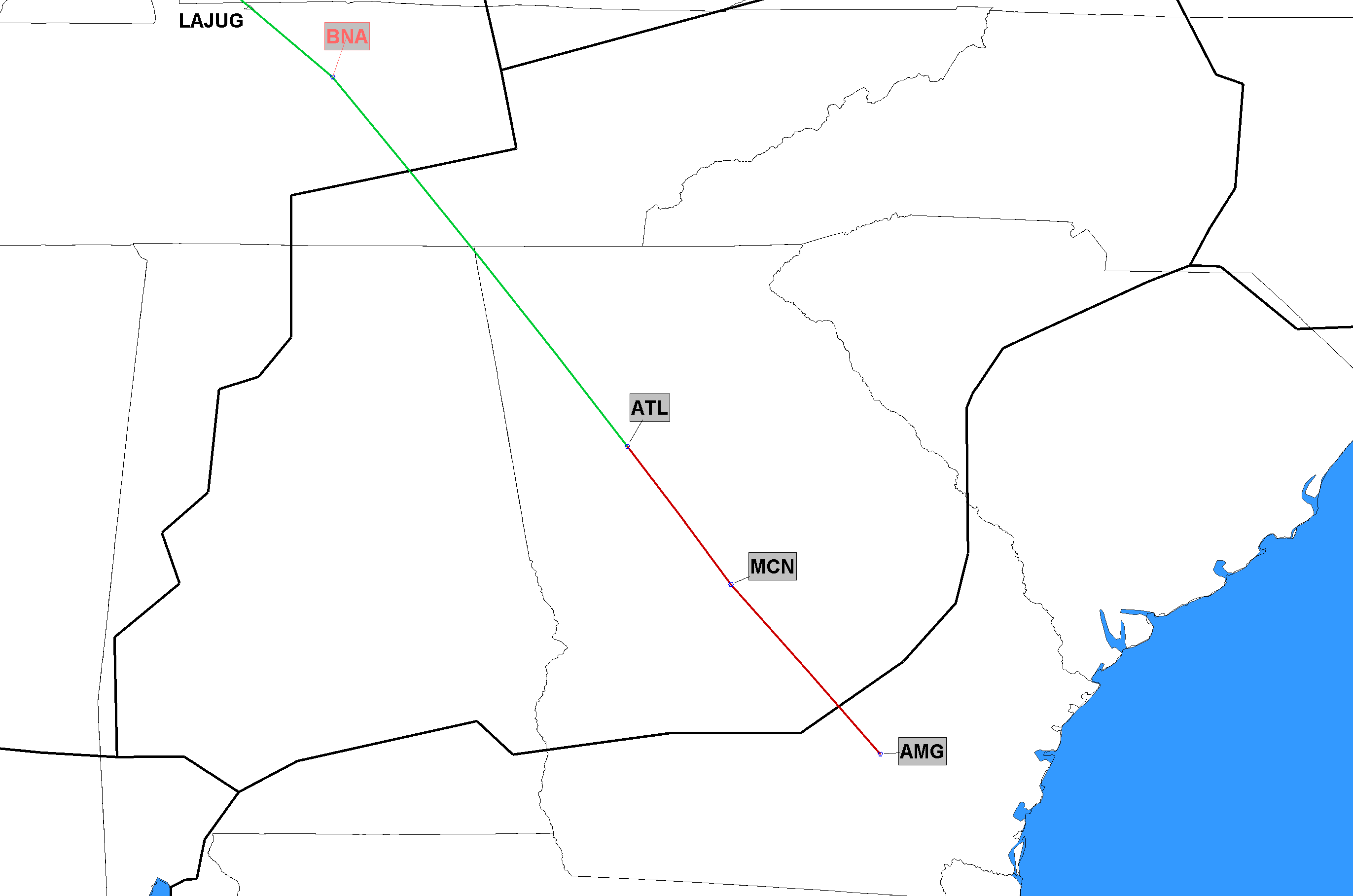 7/16/2020J45 Cancel SegmentJ45 Alma (AMG), GA to Atlanta (ATL), GA
ZTL
ZJX
Red Segment Being Deleted
15
Click to Return to Index
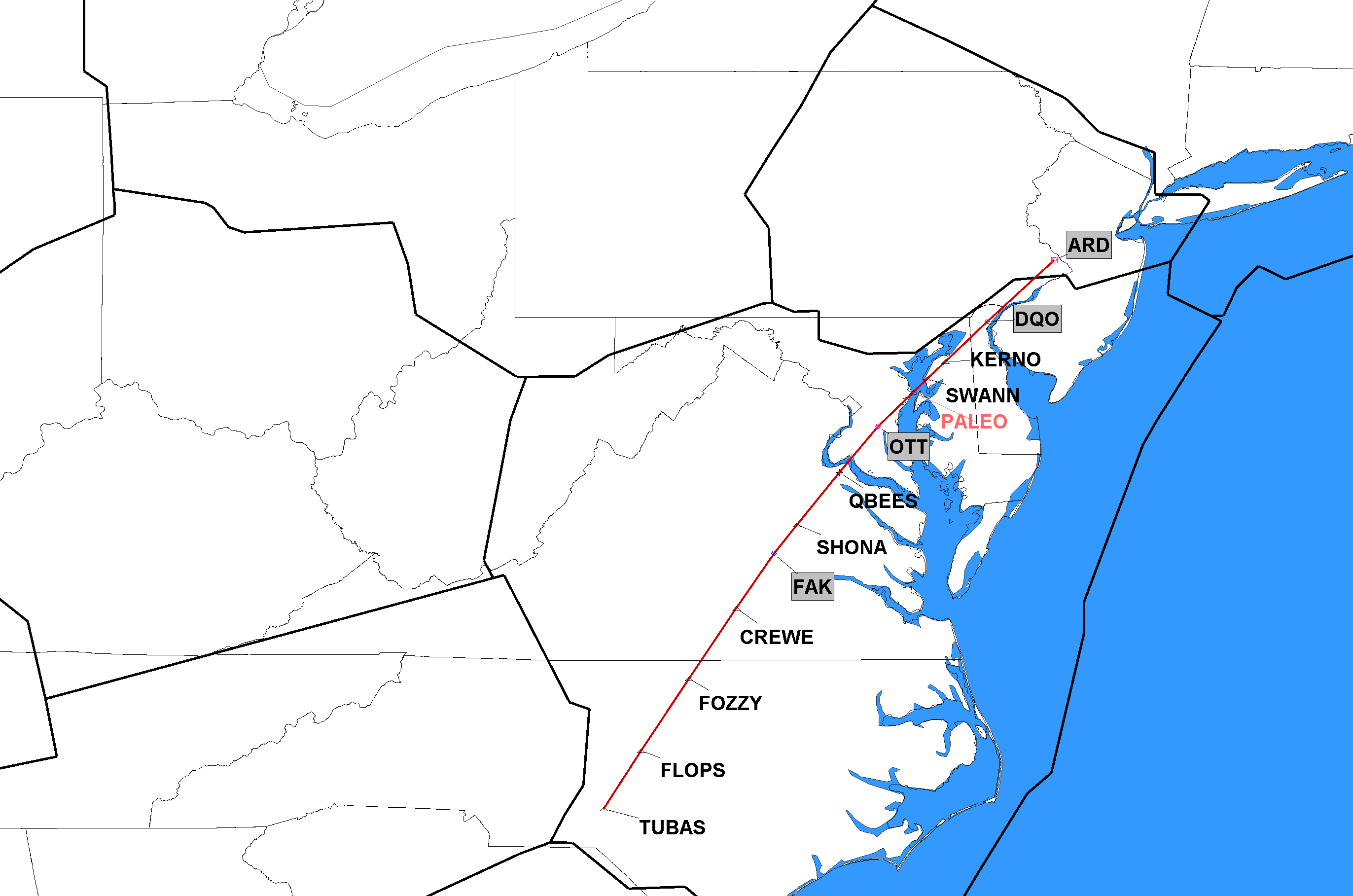 7/16/2020J51 Completely DeletedJ51 TUBAS, NC to Yardley (ARD), NJ
ZNY
ZDC
J-Route Deleted in its Entirety
16
Click to Return to Index
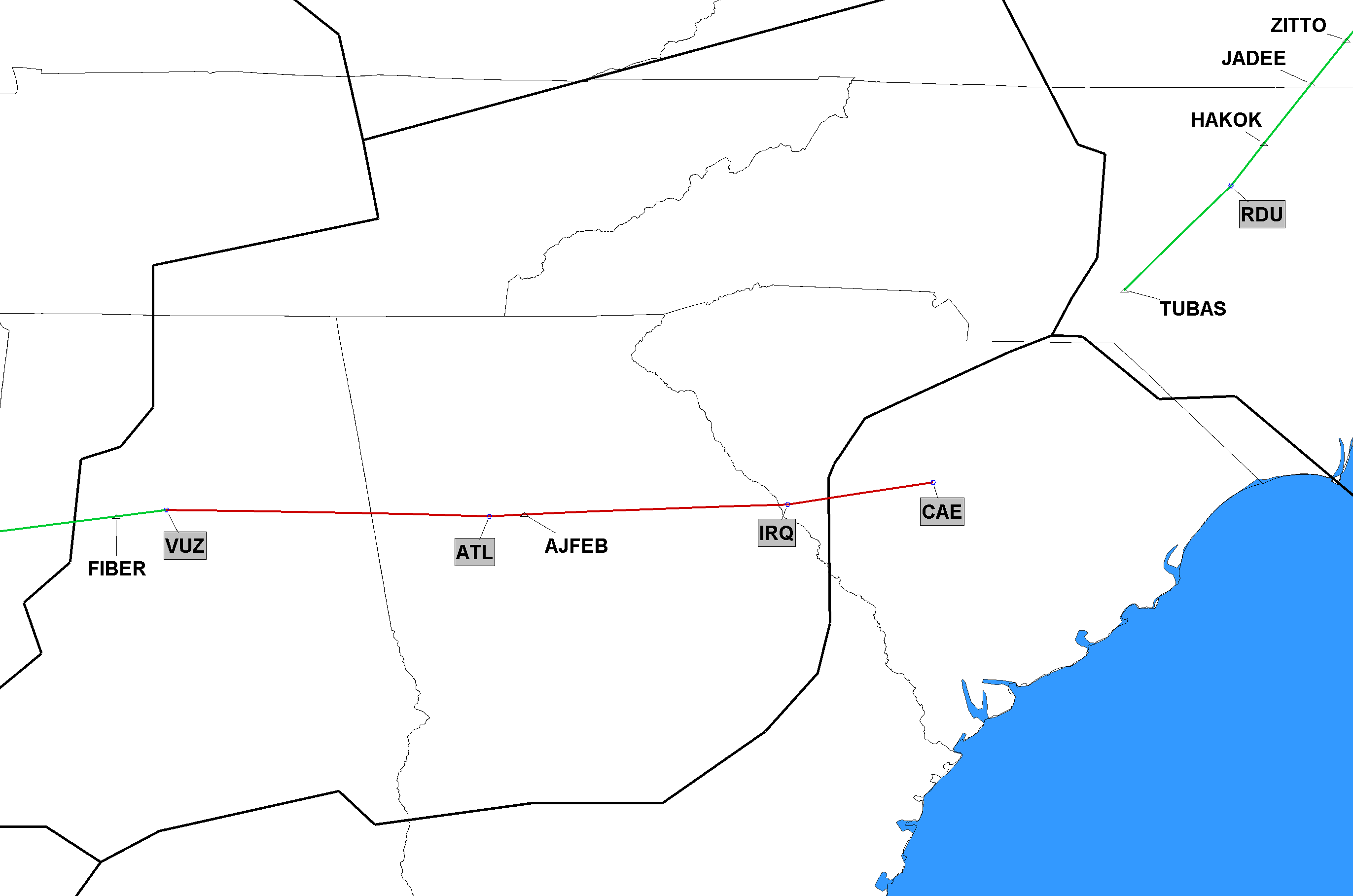 7/16/2020J52 Cancel SegmentJ52 Vulcan (VUZ), AL to Columbia (CAE), SC
ZTL
ZJX
Red Segment Being Deleted
17
Click to Return to Index
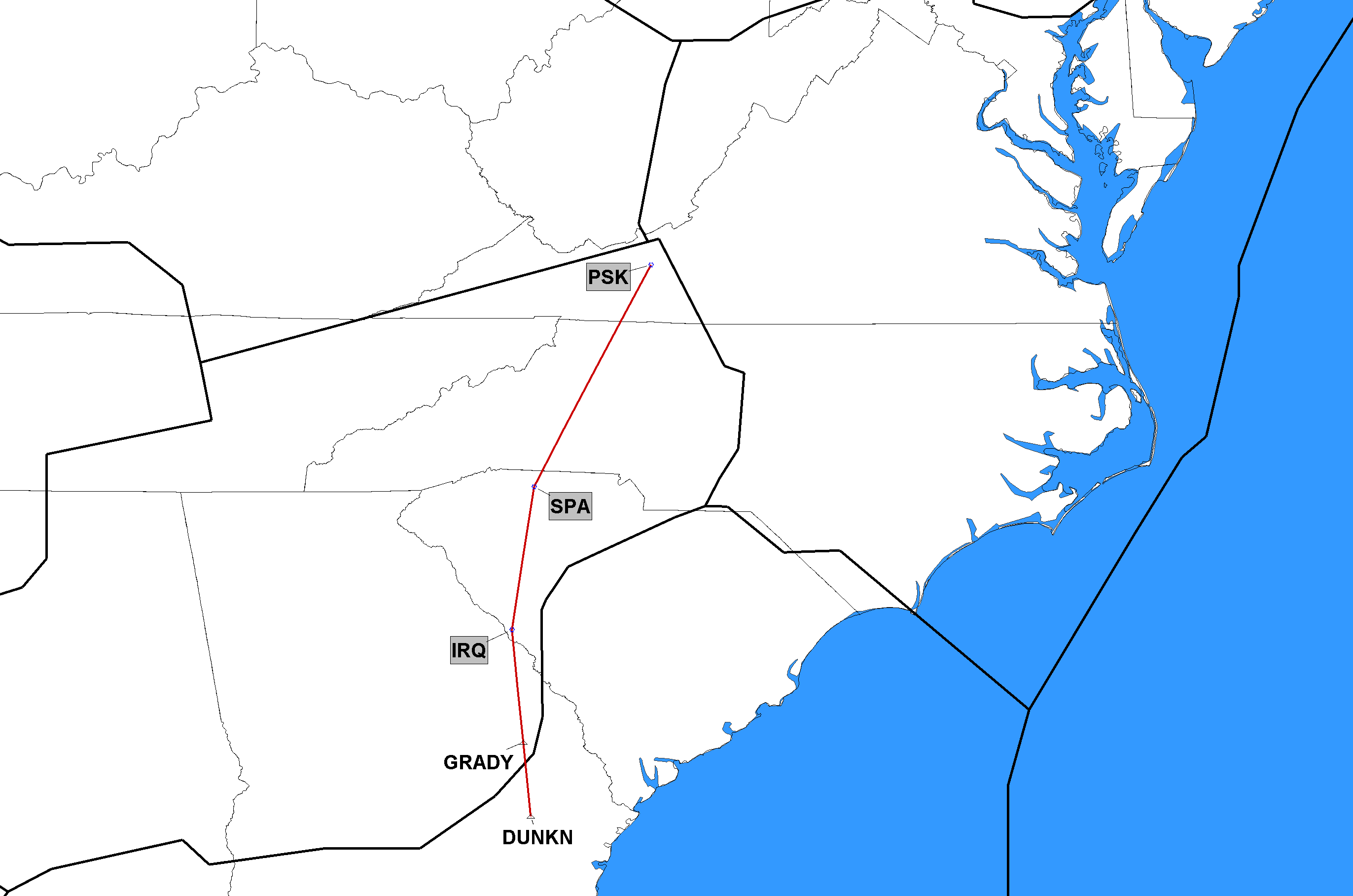 7/16/2020J53 Completely DeletedJ53 DUNKN, GA to Pulaski (PSK), VA
ZTL
ZJX
J-Route Deleted in its Entirety
18
Click to Return to Index
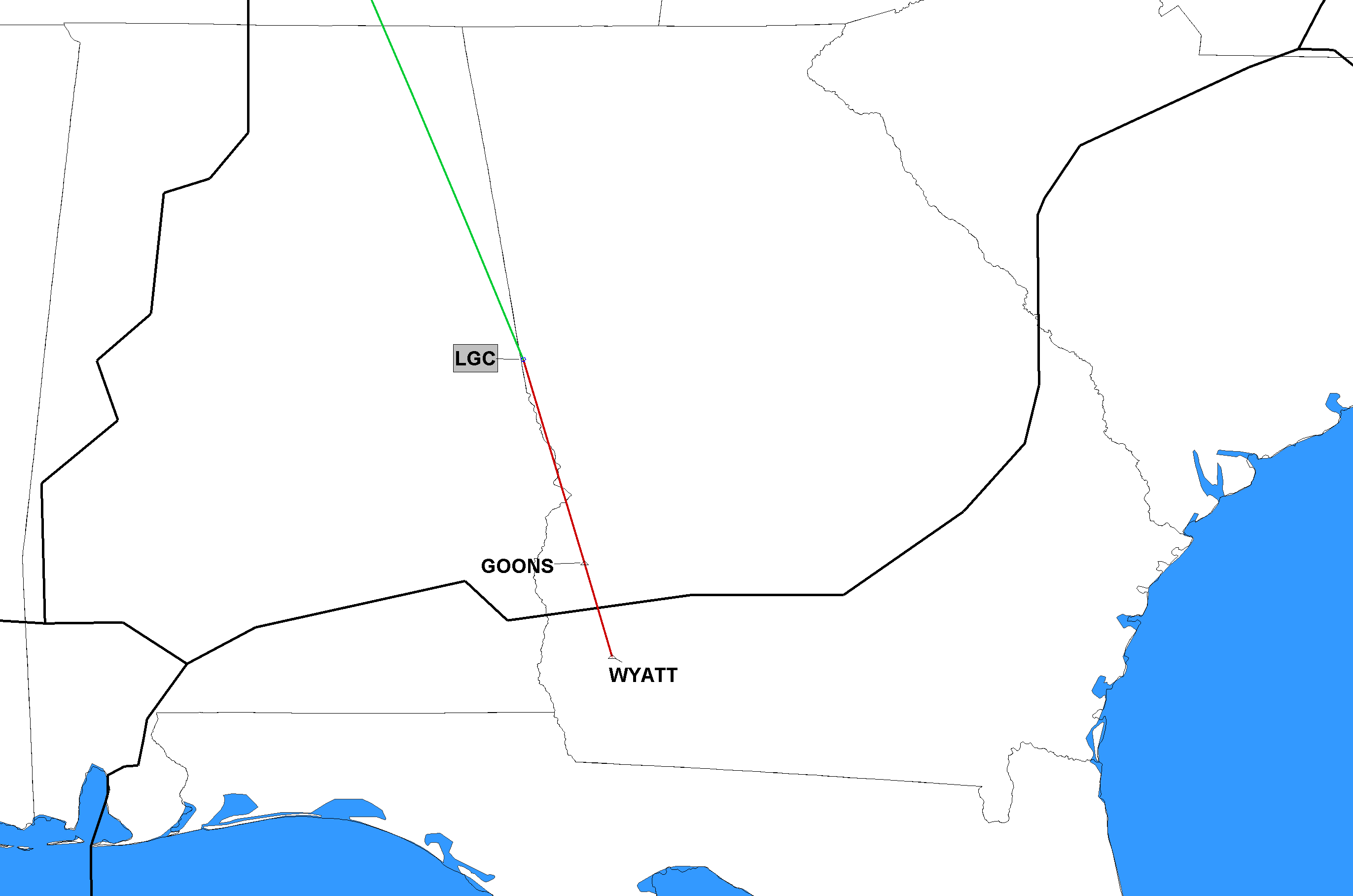 7/16/2020J73 Cancel SegmentJ73 WYATT, GA to La Grange (LGC), GA
ZTL
ZJX
Red Segment Being Deleted
19
Click to Return to Index
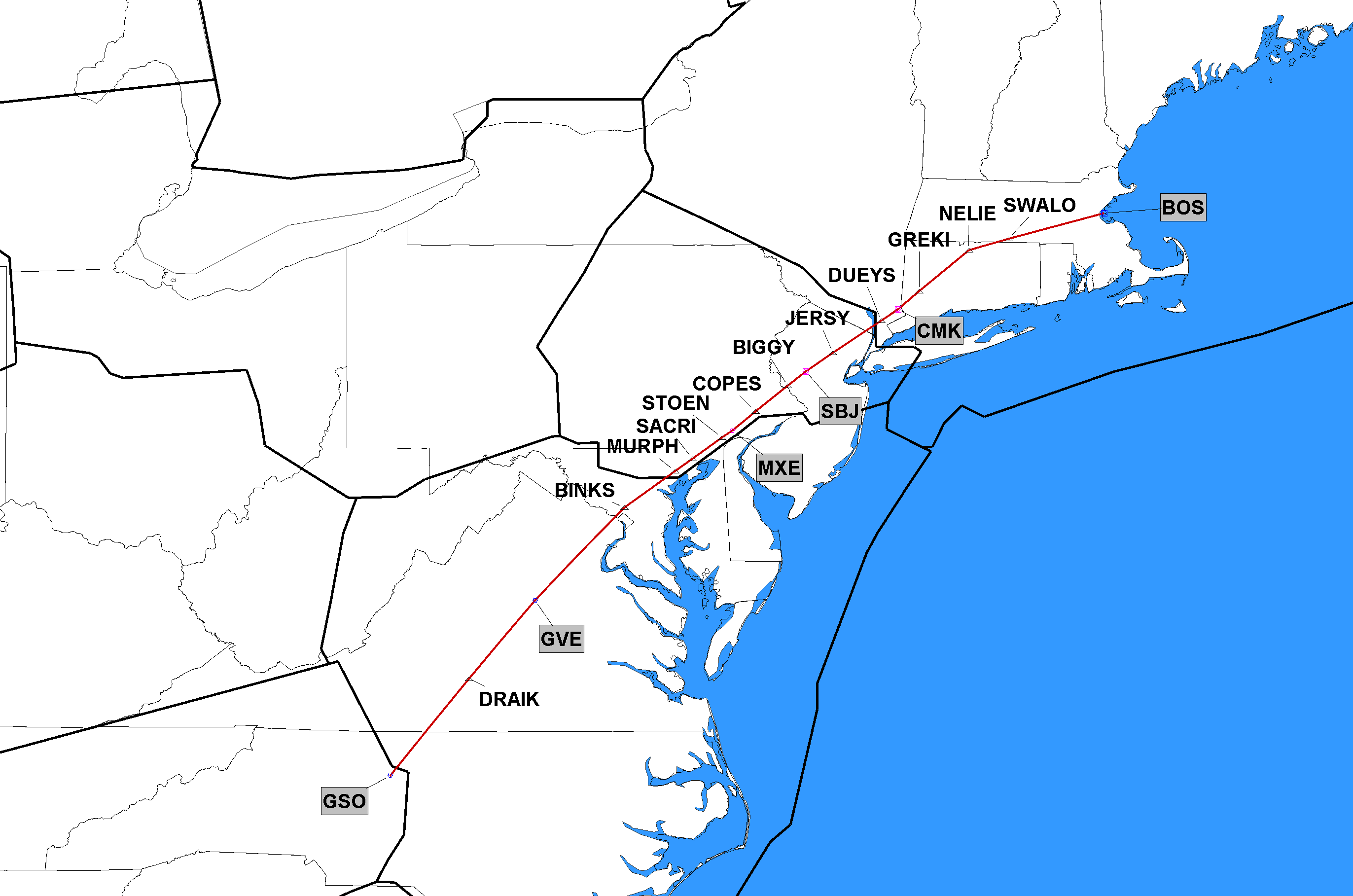 7/16/2020J75 Completely DeletedJ75 Greensboro (GSO), NC to Boston (BOS), MA
ZBW
ZNY
ZDC
ZTL
J-Route Deleted in its Entirety
20
Click to Return to Index
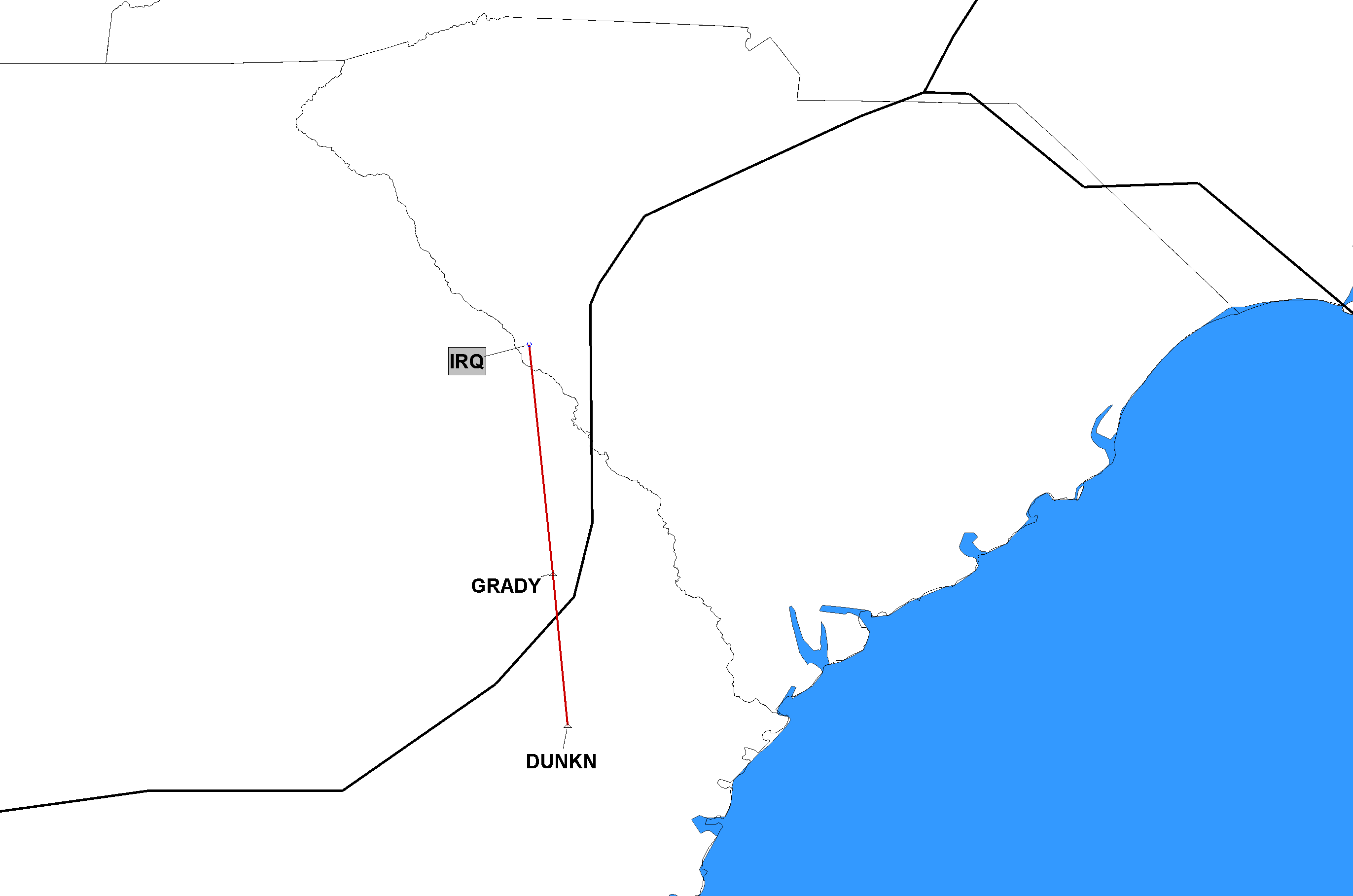 7/16/2020J81 Completely DeletedJ81 DUNKN, GA to Colliers (IRQ), SC
ZTL
ZJX
J-Route Deleted in its Entirety
21
Click to Return to Index
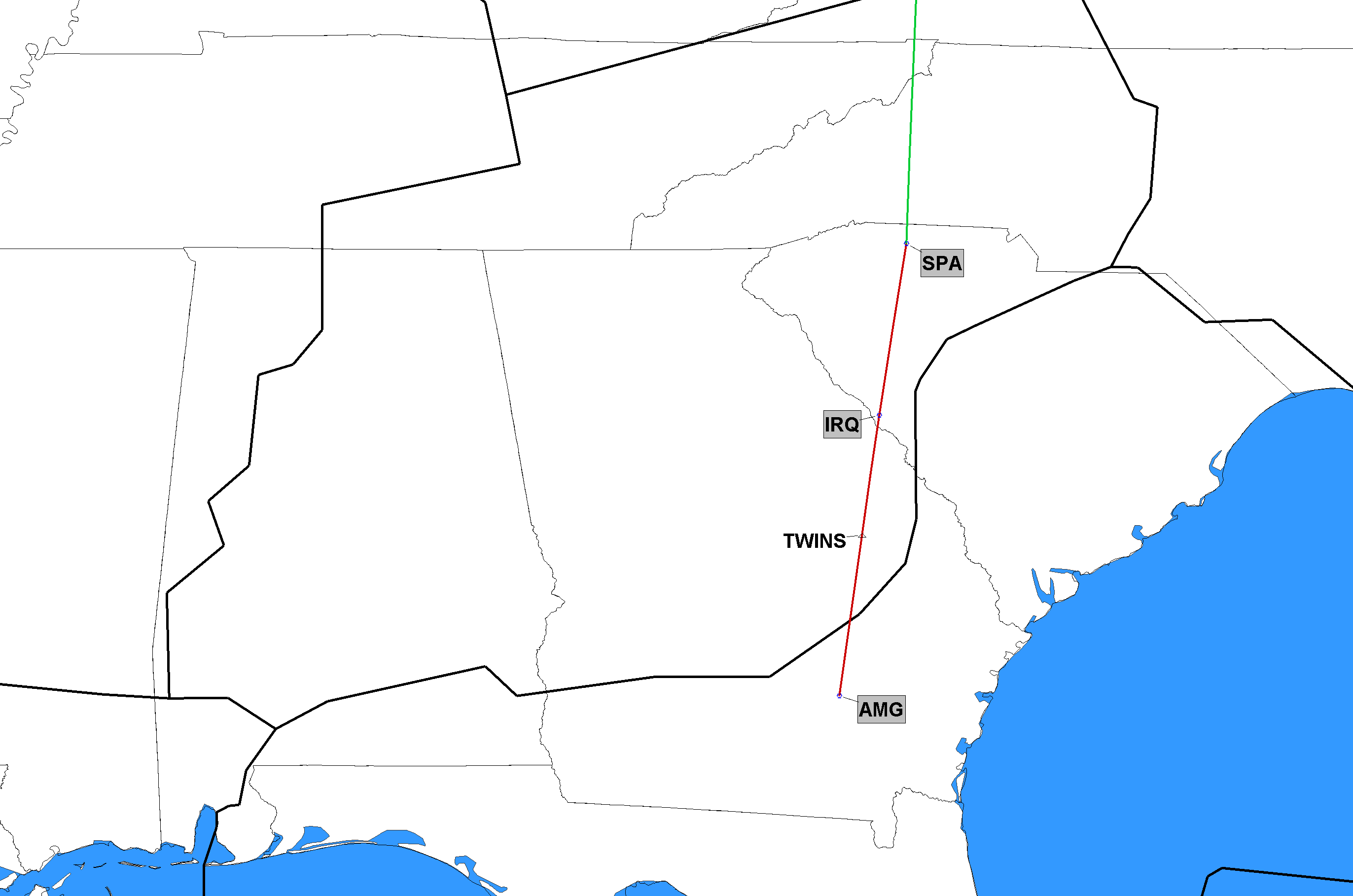 7/16/2020J85 Cancel SegmentJ85 Alma (AMG), GA to Spartanburg (SPA), SC
ZTL
ZJX
Red Segment Being Deleted
22
Click to Return to Index
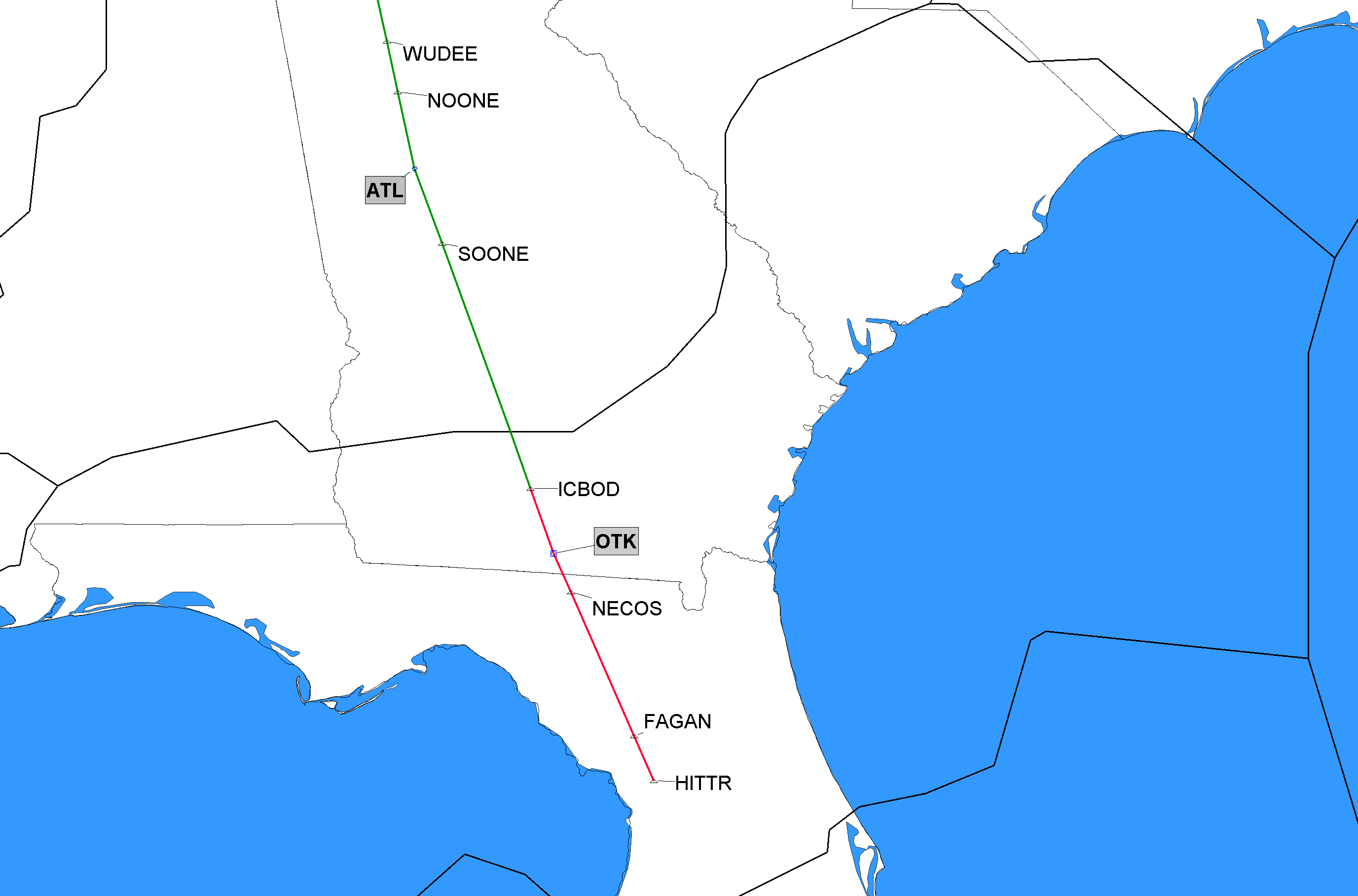 7/16/2020J89 Cancel SegmentJ89 ICBOD, GA to Atlanta (ATL), GA
ZTL
ZJX
Red Segment Being Deleted
23
Click to Return to Index
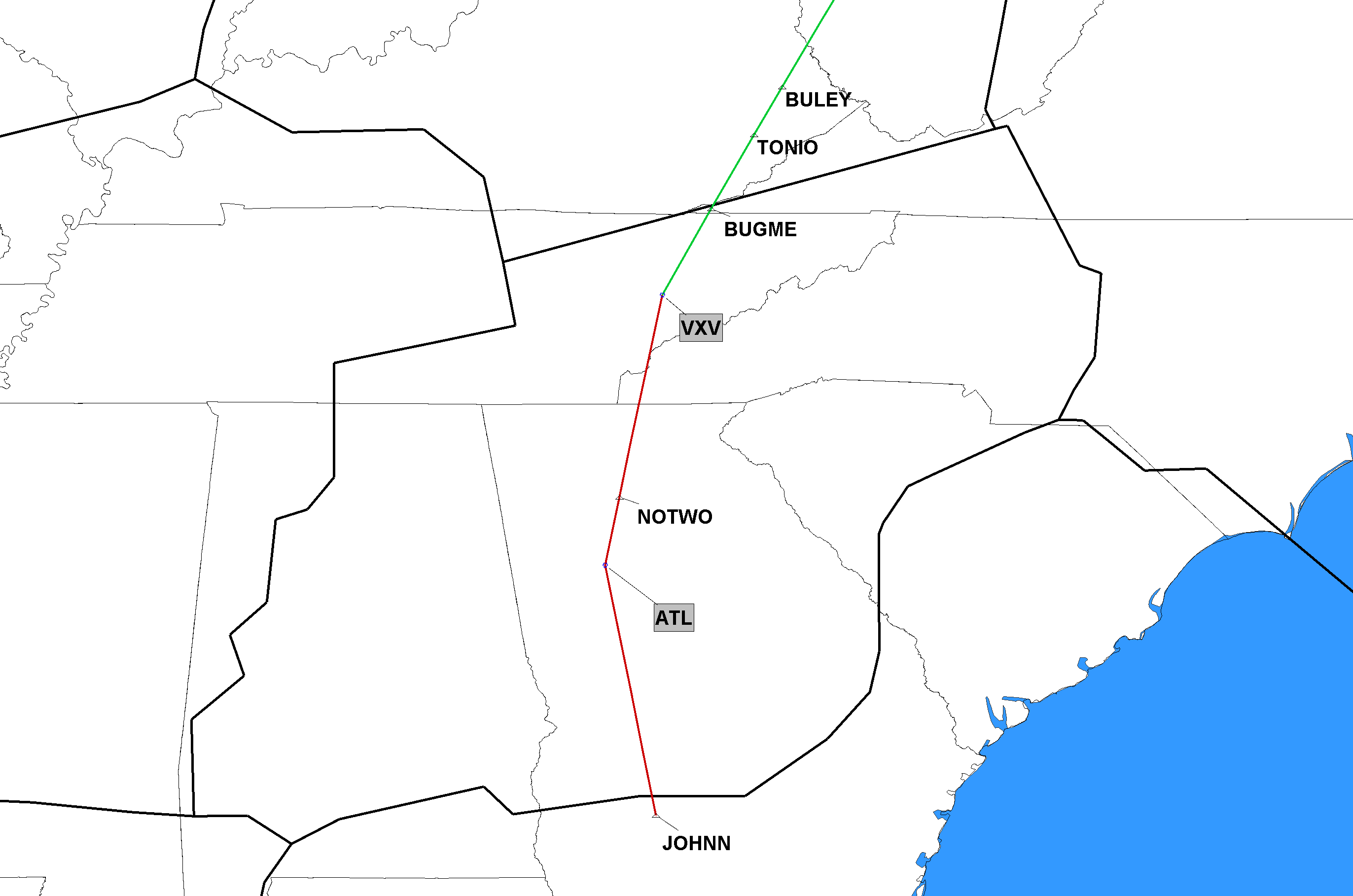 7/16/2020J91 Cancel SegmentJ91 JOHNN, GA to Volunteer (VXV), TN
ZTL
ZJX
Red Segment Being Deleted
24
Click to Return to Index
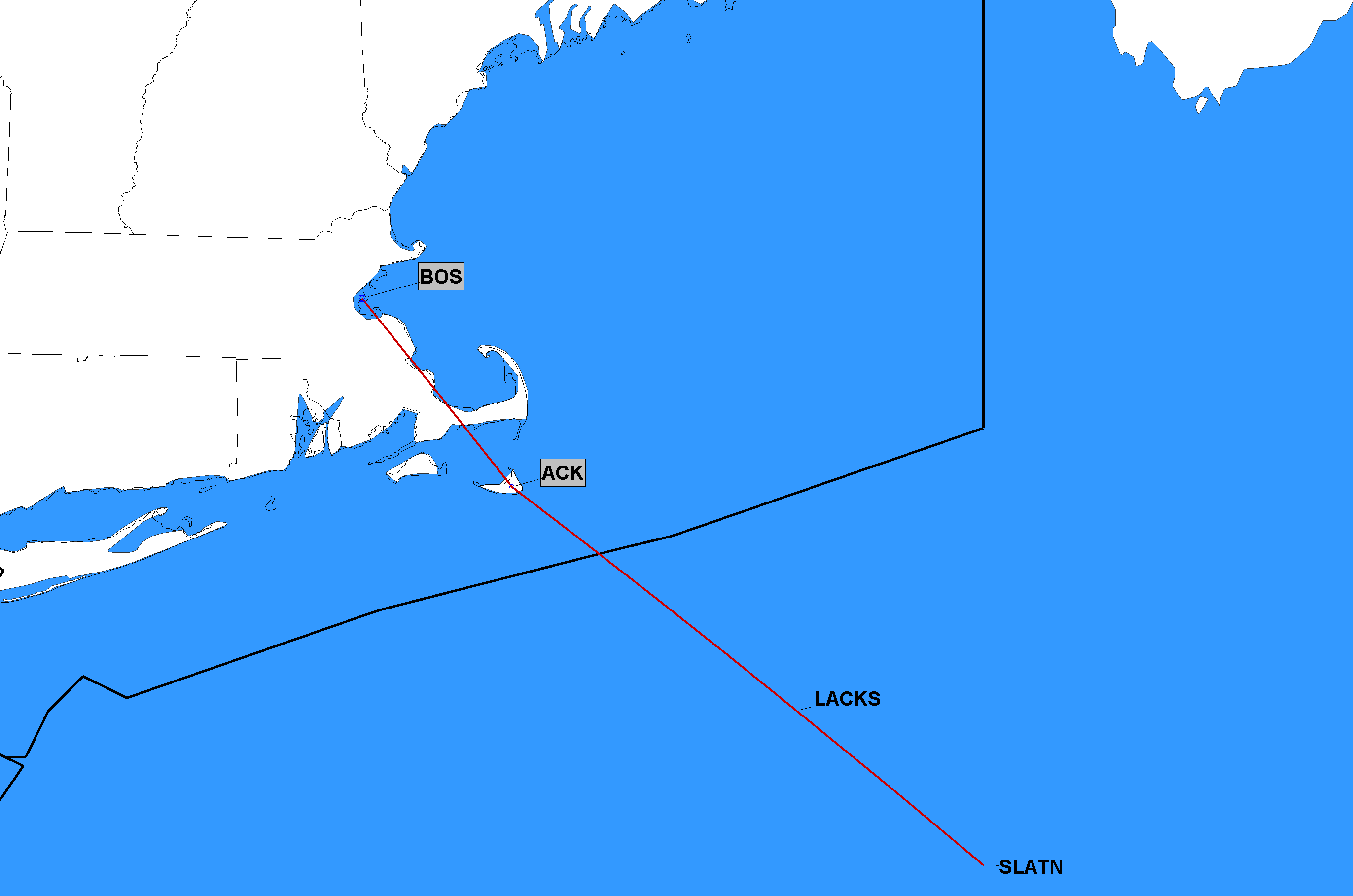 7/16/2020J97 Completely DeletedJ97 SLATN to Boston (BOS), MA
ZBW
ZNY
J-Route Deleted in its Entirety
25
Click to Return to Index
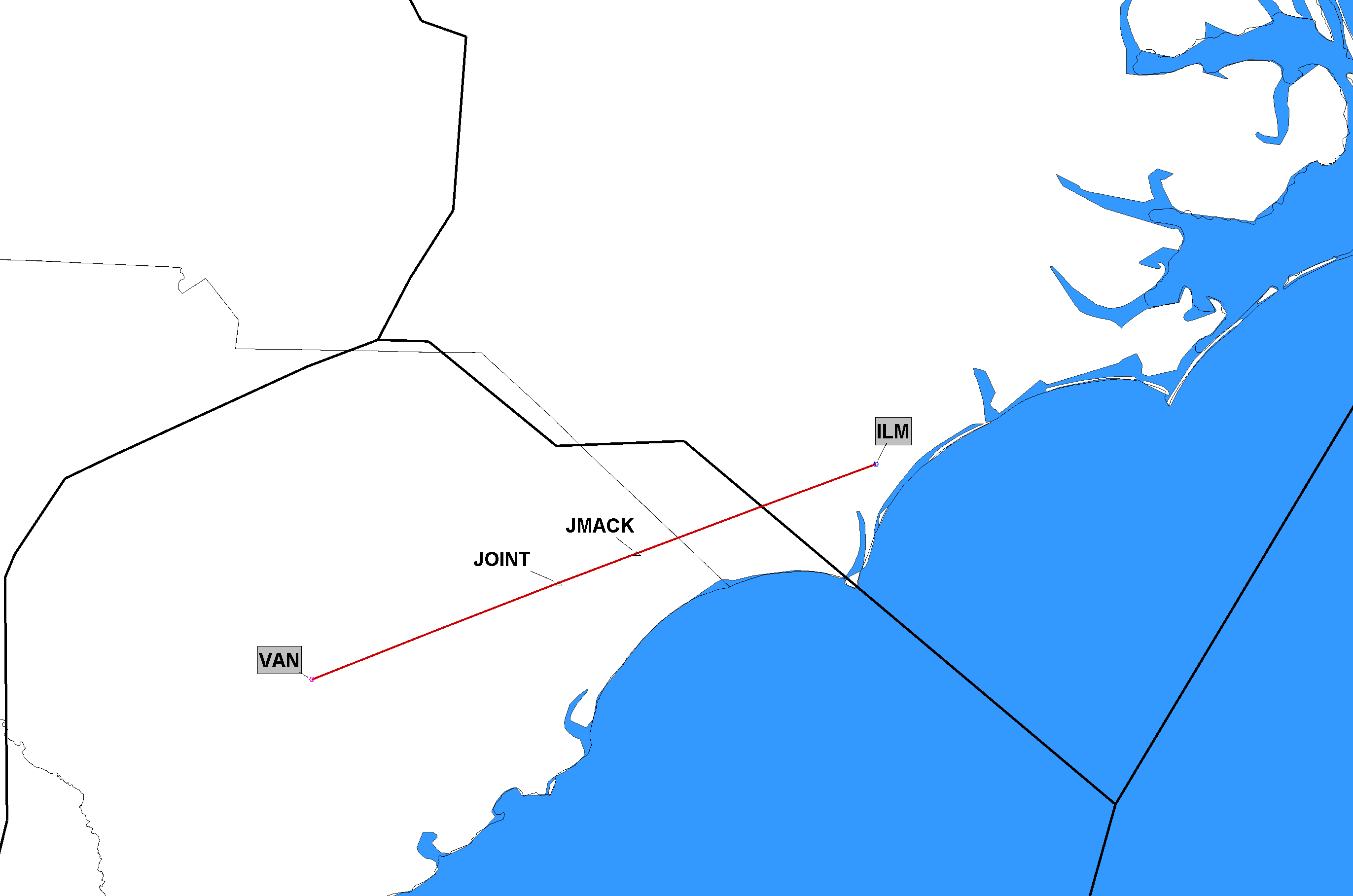 7/16/2020J210 Completely DeletedJ210 Vance (VAN), SC to Wilmington (ILM), NC
ZDC
ZJX
J-Route Deleted in its Entirety
26
Click to Return to Index
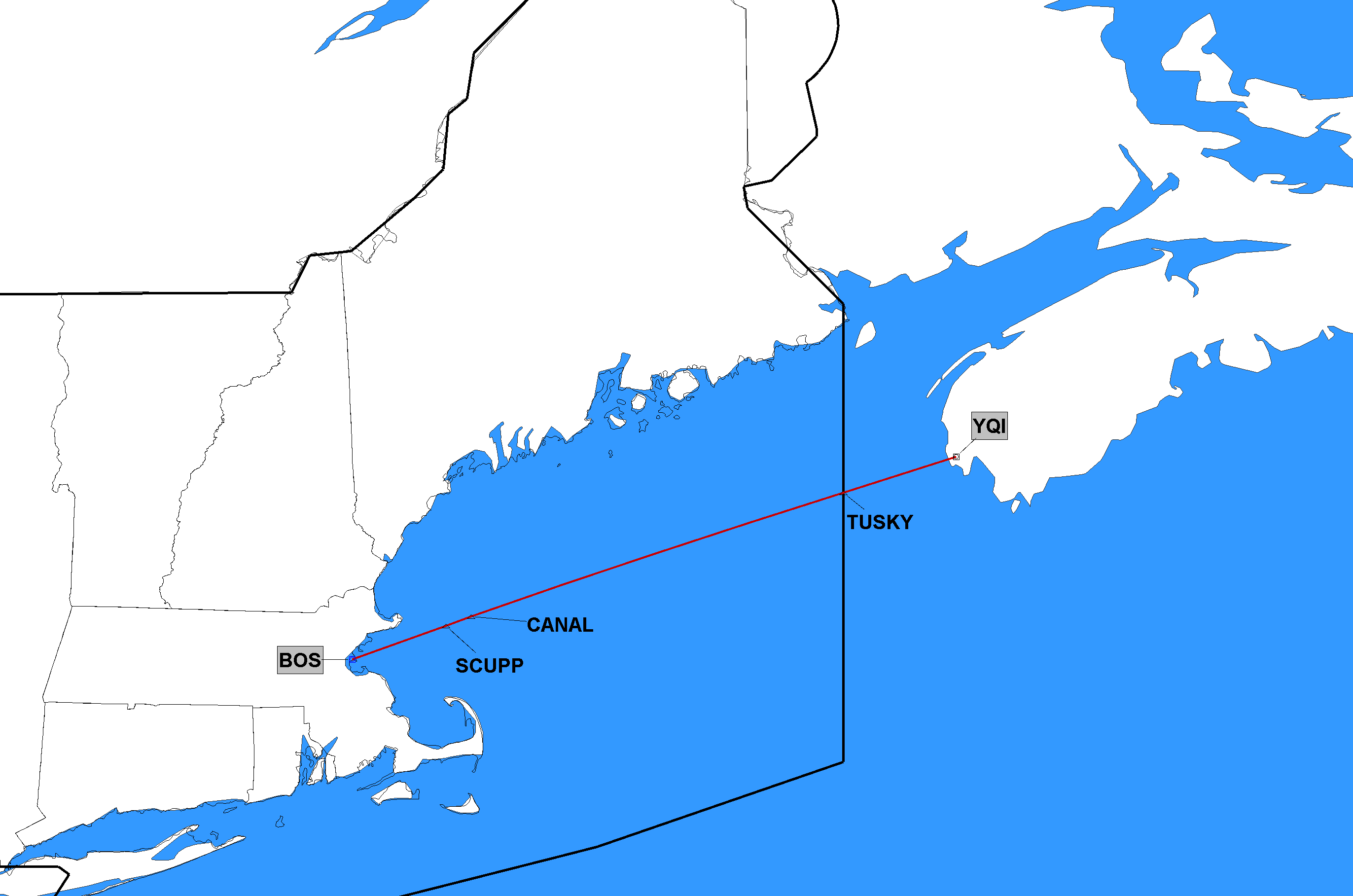 7/16/2020J575 Completely DeletedJ575 Boston (BOS), MA to Yarmouth (YQI), NS
NavCanada
ZBW
J-Route Deleted in its Entirety
27
Click to Return to Index